La mia scuola jean monnet
[Speaker Notes: REMARQUE :
Pour remplacer l’image sur cette diapositive, sélectionnez-la et supprimez-la. Cliquez ensuite sur l’icône Images dans l’espace réservé pour insérer votre image.]
Il nome e la situazione del liceo
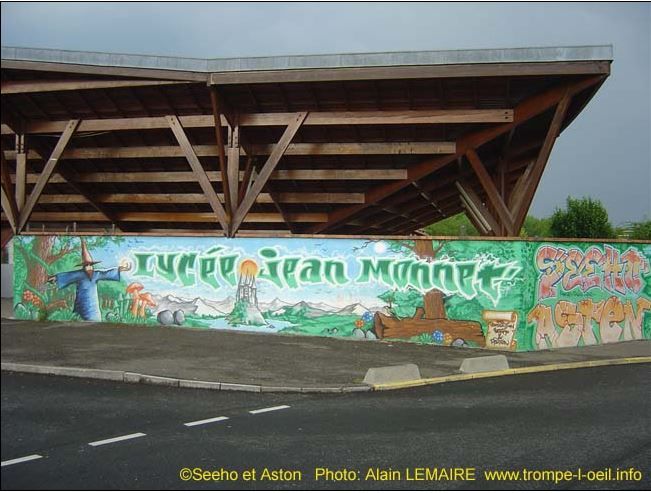 IL mio liceo si chiama: « lycée Jean monnet »
Il liceo si trova in francia, a la queue les yvelines
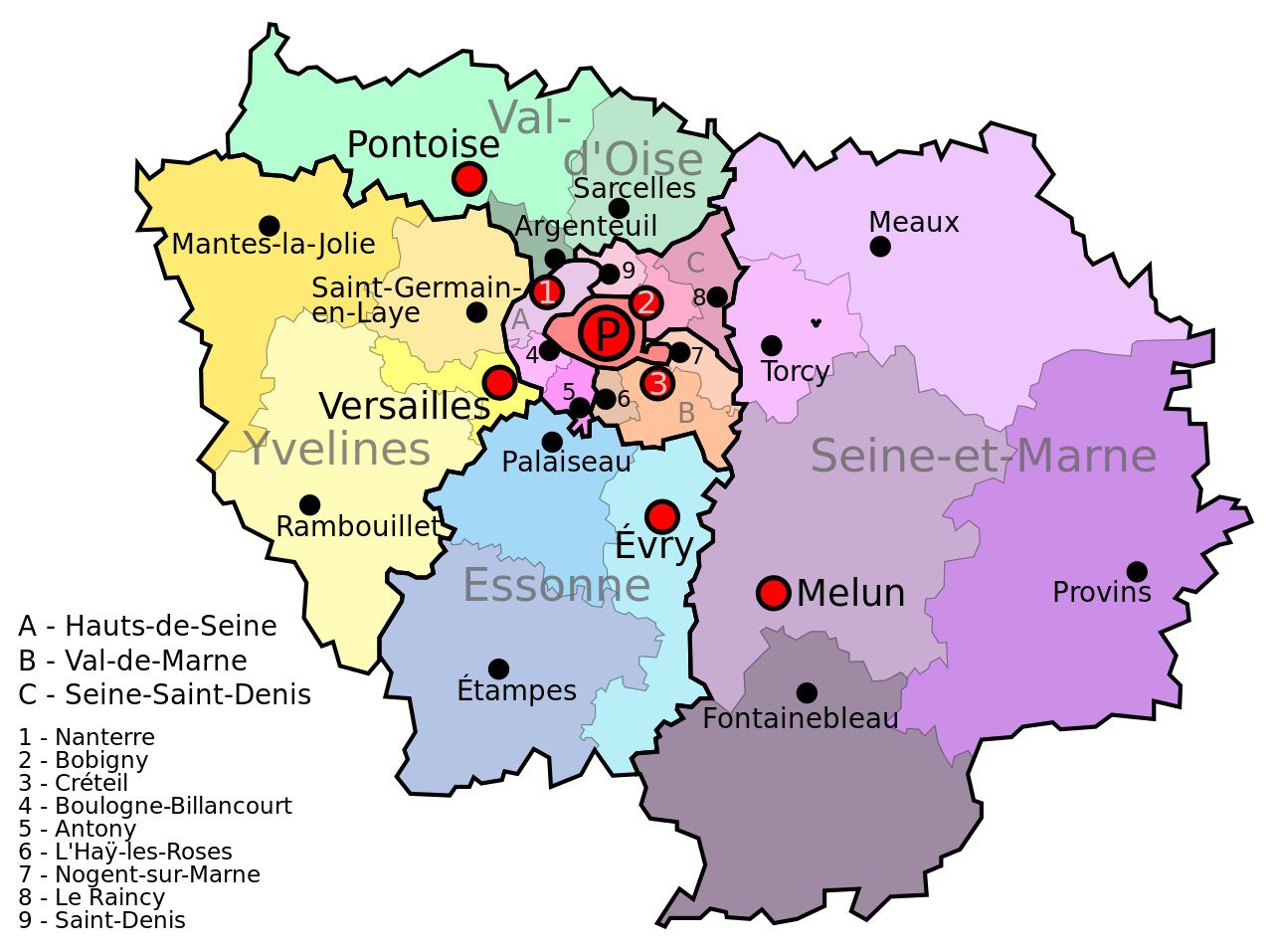 Disposition de titre et de contenu avec graphique
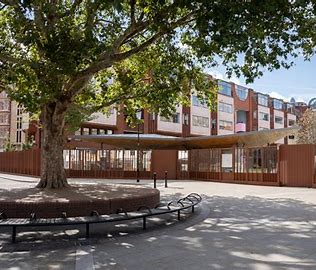 In francia, il liceo dura tre anni.
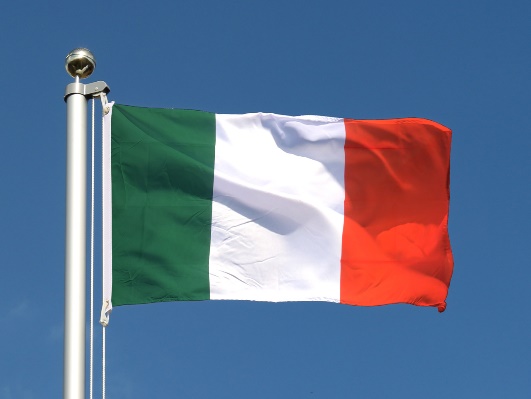 Mentre, in Italia il liceo dura 5 anni.
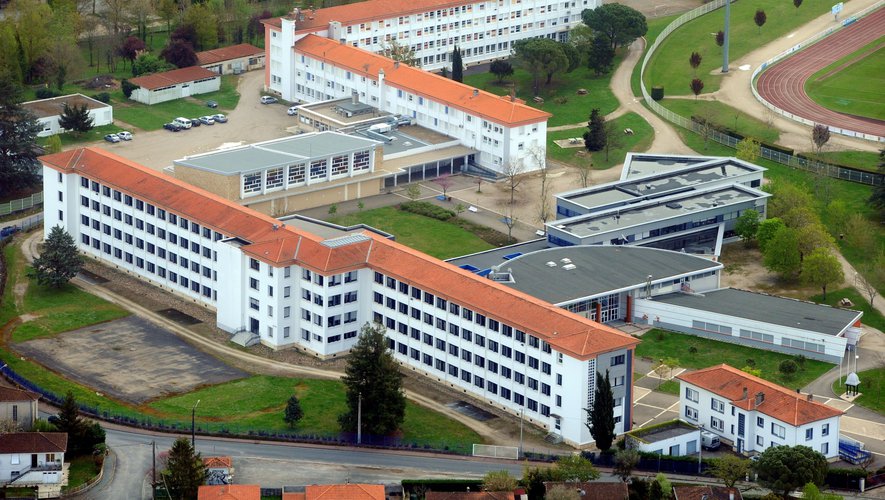 Gli orari della settimana
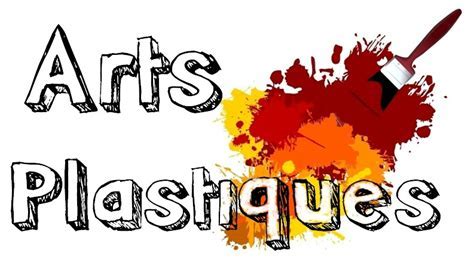 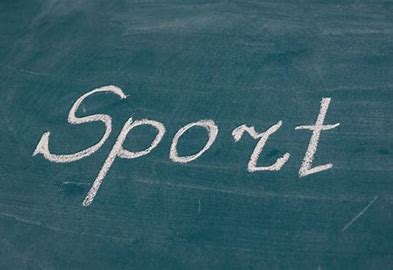 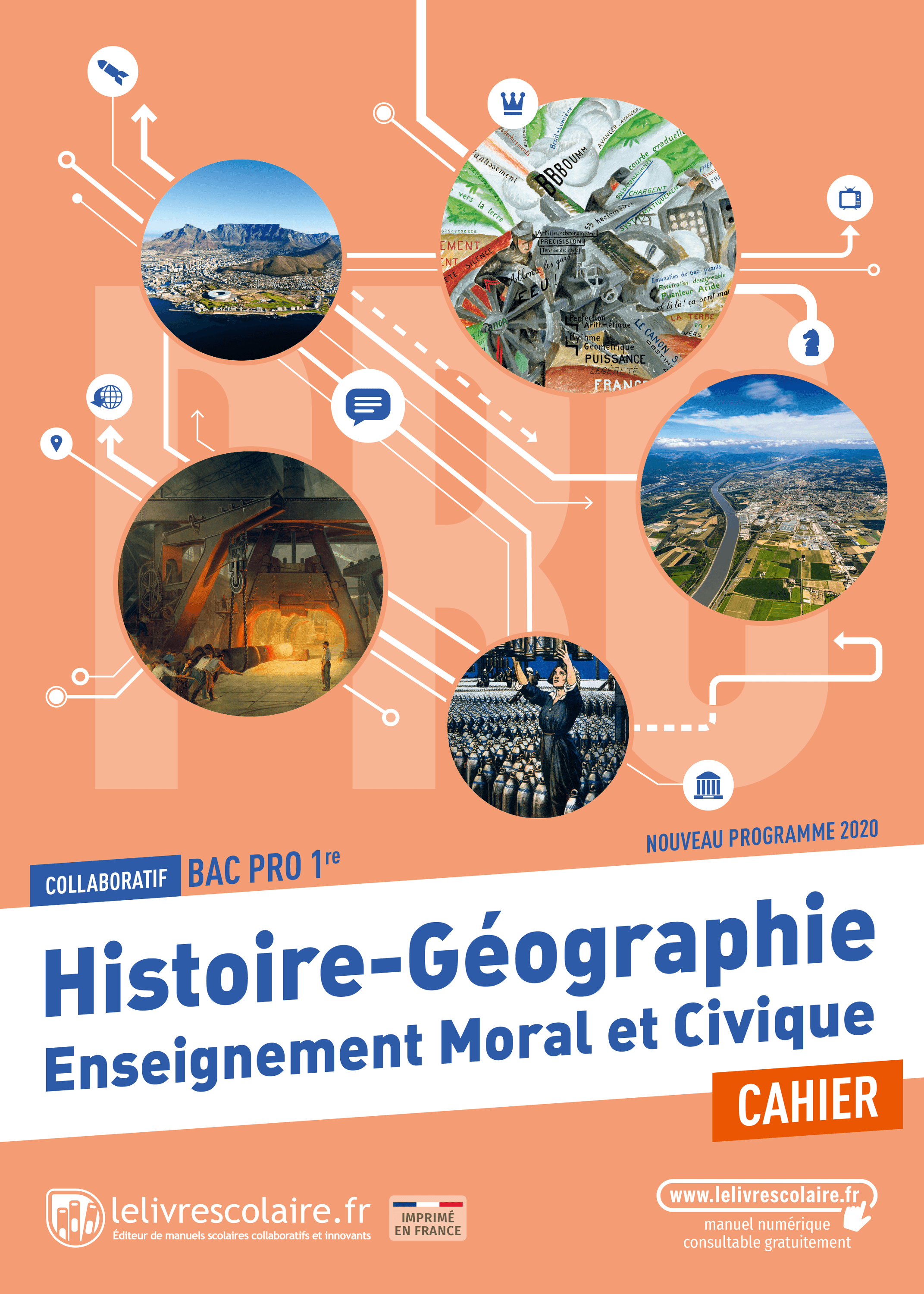 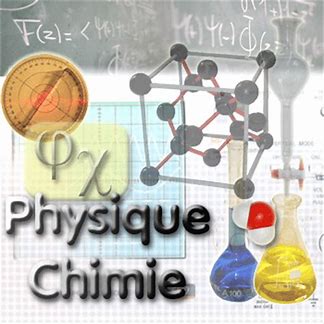 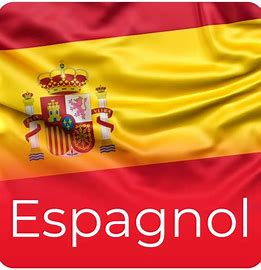 Le materie studiate in Francia
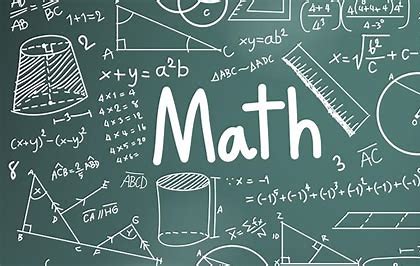 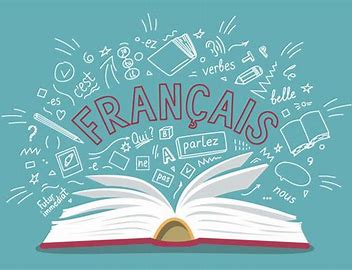 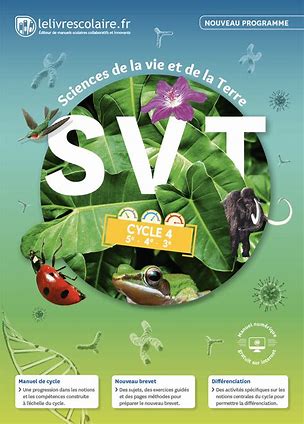 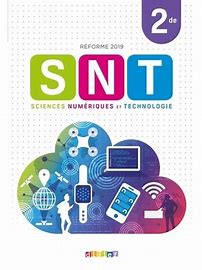 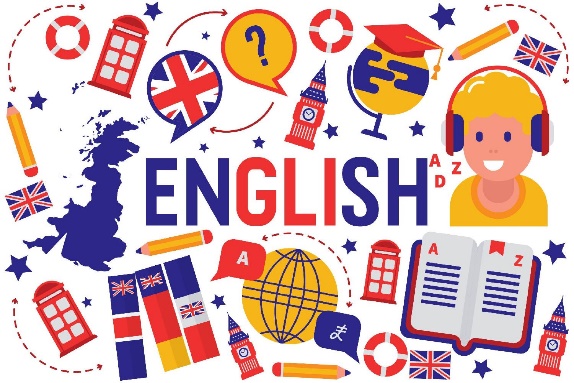 Le differenze con l’italia
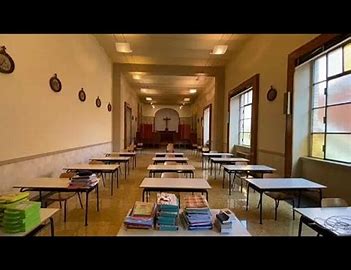 La storia e la geografia sono separate 

Le scienze 

Il francese 

La religione 
(non abiamo la materia religione)
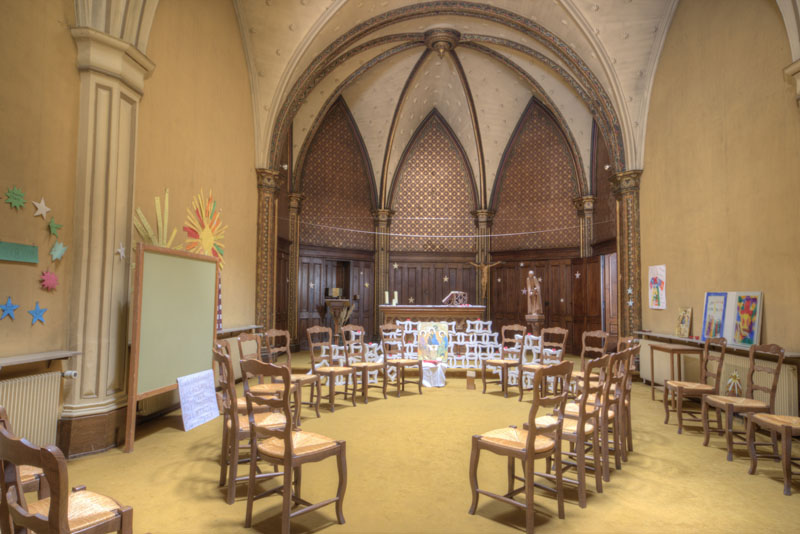 Mia classe
Il nomme e il numero di alunni
L’atmosfera
La mia classe si chiama 207.
Ci sono trentuno alunni nella classe.
L’atmosfera della classe è allegra perché tutti sono molto cordiali e gentili.
Lei è anche dinamica e tutti siamo molto chiacchieroni perché tutti hanno molta energia !!
Ma qualche volta siamo calmi.
FINE